TITLE
NAME OF PARTICIPANT
Affiliation
Conflict of interest disclosure
I have no real or perceived conflicts of interest that relate to this presentation.

I have the following real or perceived conflicts of interest that relate to this presentation:
This event is accredited for CME credits by EBAP and EACCME and speakers are required to disclose their potential conflict of interest. The intent of this disclosure is not to prevent a speaker with a conflict of interest (any significant financial relationship a speaker has with manufacturers or providers of any commercial products or services relevant to the talk) from making a presentation, but rather to provide listeners with information on which they can make their own judgments. It remains for audience members to determine whether the speaker’s interests, or relationships may influence the presentation. The ERS does not view the existence of these interests or commitments as necessarily implying bias or decreasing the value of the speaker’s presentation. Drug or device advertisement is forbidden.
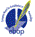 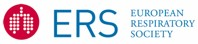 Case
Present your case(s) as concise as possible (max. 5 min). 
Use illustrative material such as radiographs, lung function test results, graphs, endoscopy stills, videos, etc.
Include patient history/details, relevant images, diagnosis and questions you would like to ask the faculty/audience. 
Make sure the case does not contain any patient personal data.
Submit a pre-recording of your case by Monday, 06 March 2023 https://ers.box.com/s/sa4j7u7133iobs42fmhqlrfk040k708l